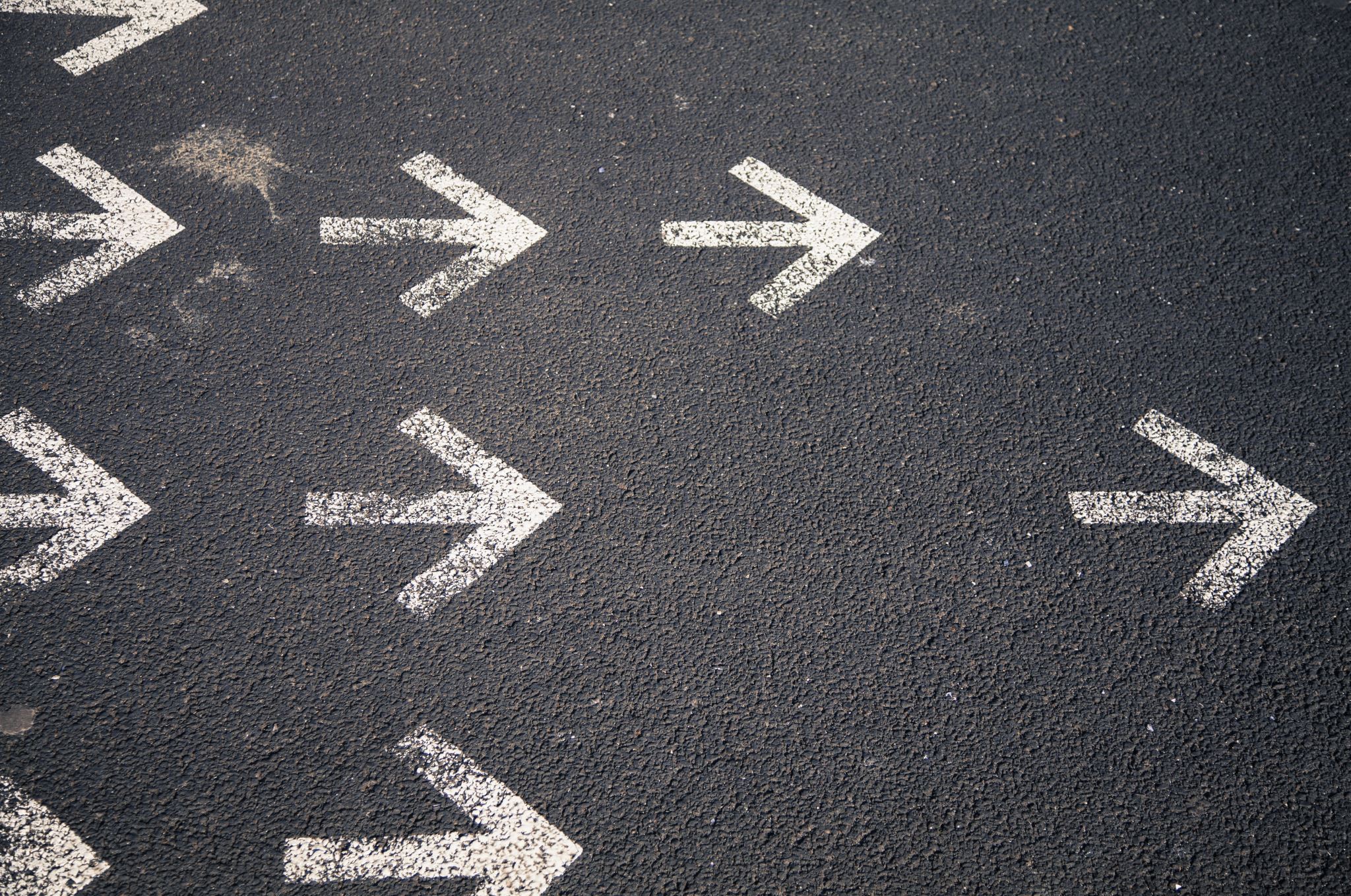 Instrucciones para realizar las actividades
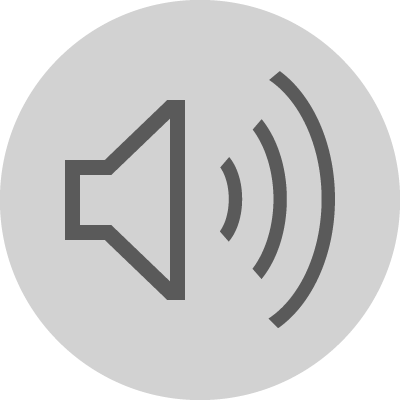 Sergio Lorenzo
1º CFGB Informática        Operaciones Auxiliares